Муниципальное дошкольное образовательное учреждение детский сад № 1 «Ручеёк»
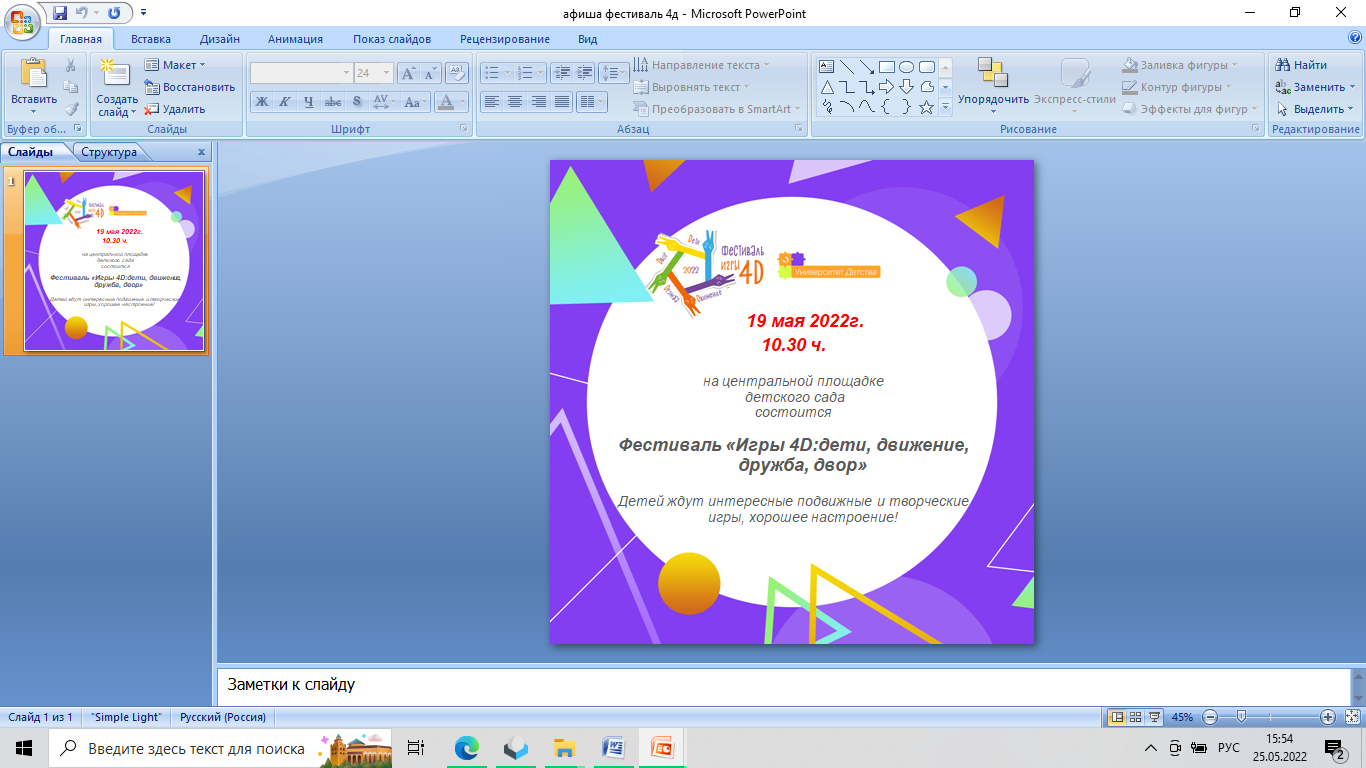 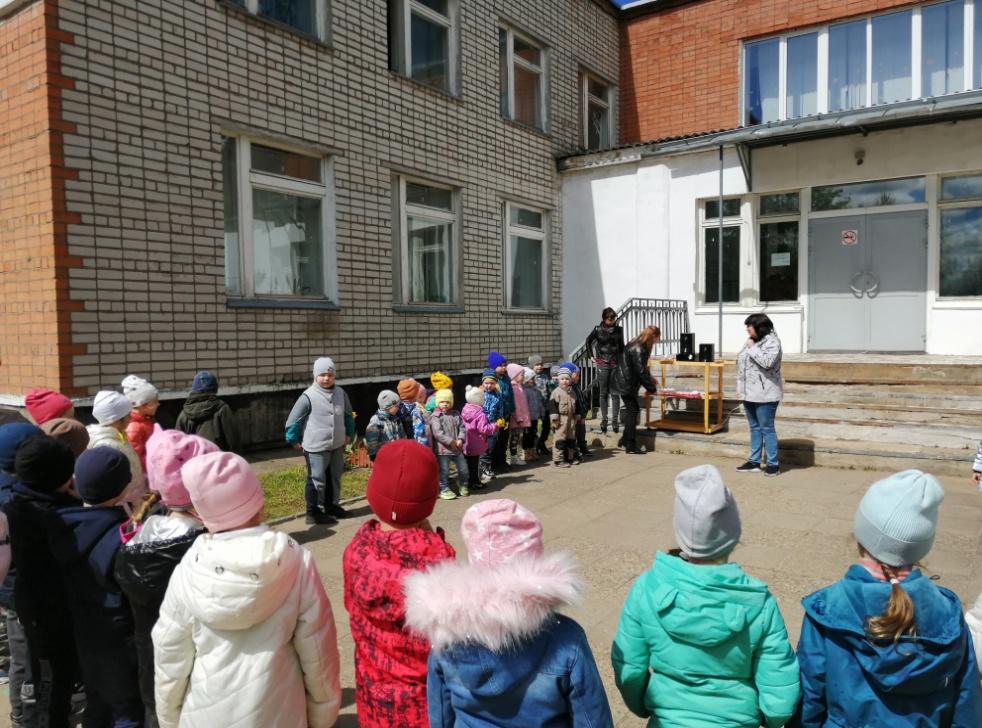 В фестивале принимали участие 43 воспитанника  от 3 до 7 лет
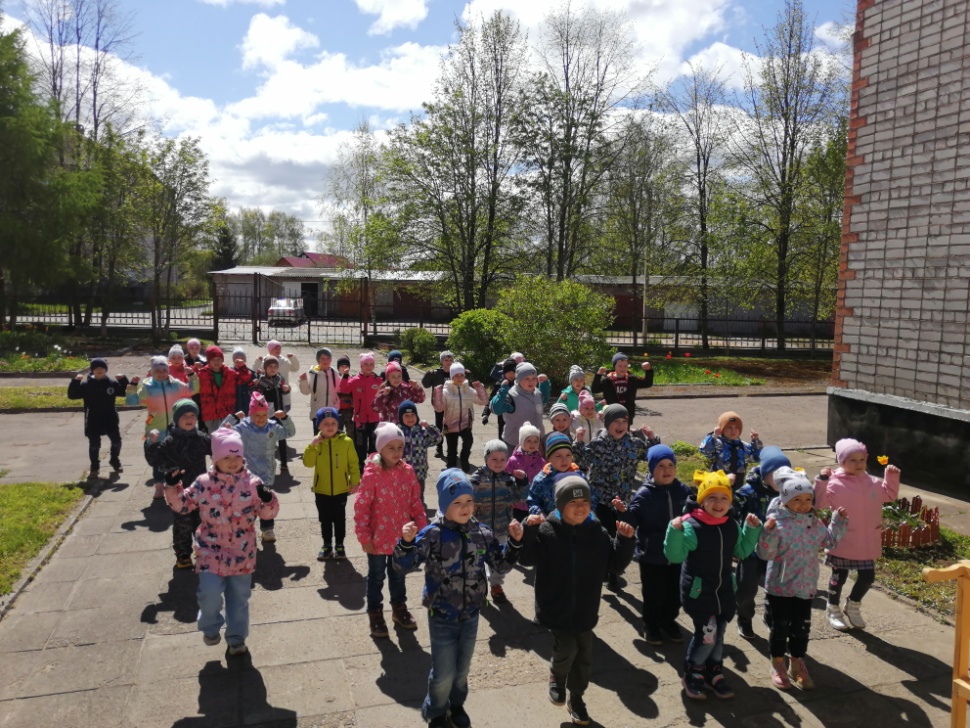 Открытие фестиваля  началось с флешмоба 
«В поход пойдем»
Вниманию детей были представлены 3 площадки
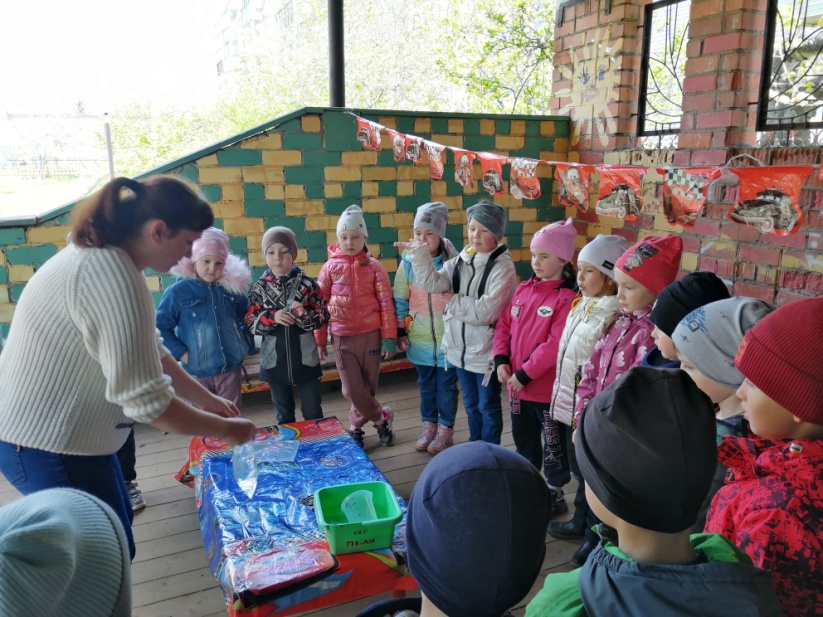 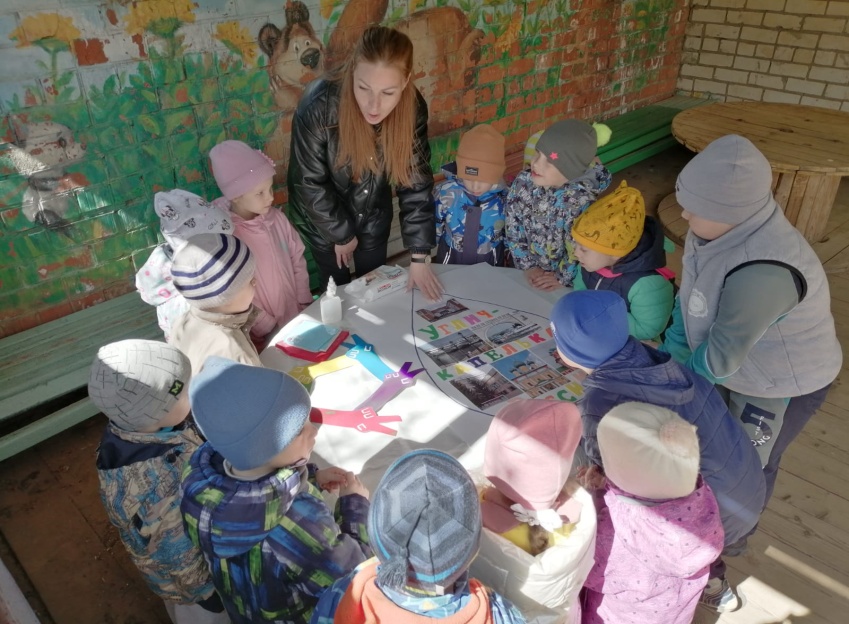 1 площадка -«Дружба зарождается в игре»(игры –эксперименты: «Волшебные карандаши», «Надуй шарик», «Вулкан» )
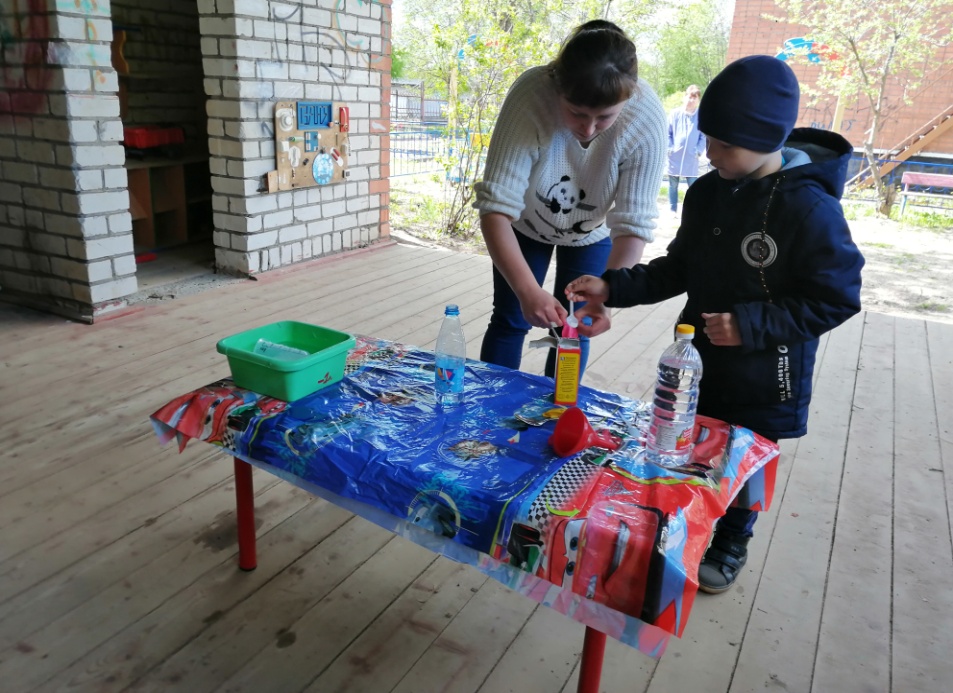 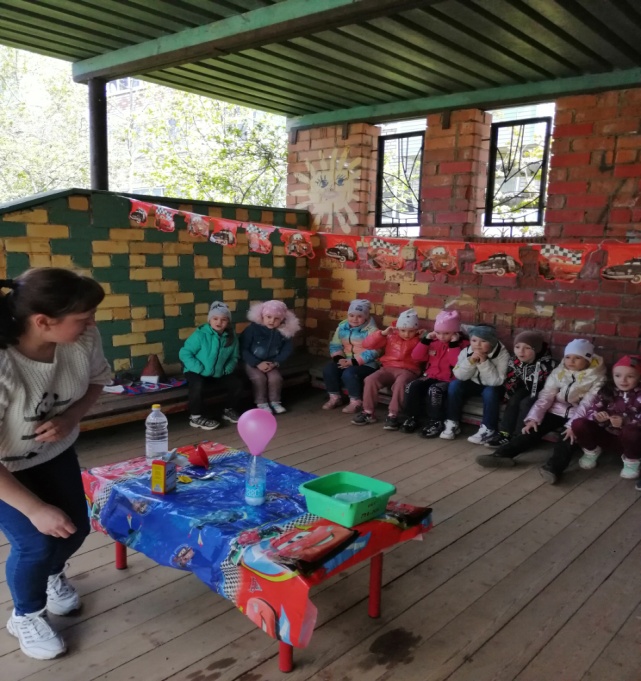 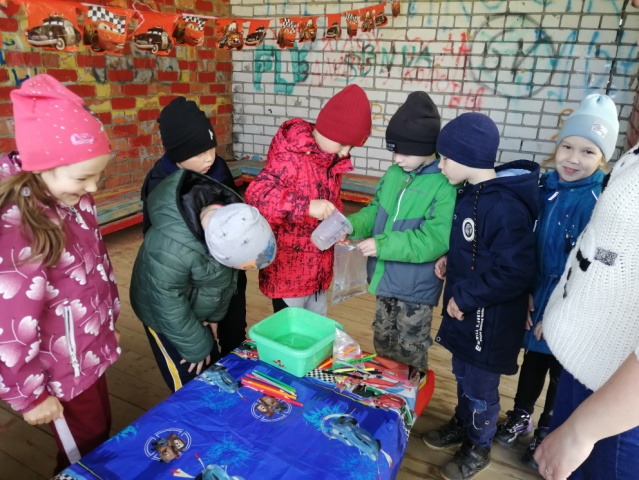 2 площадка –«Туристические тропинки»
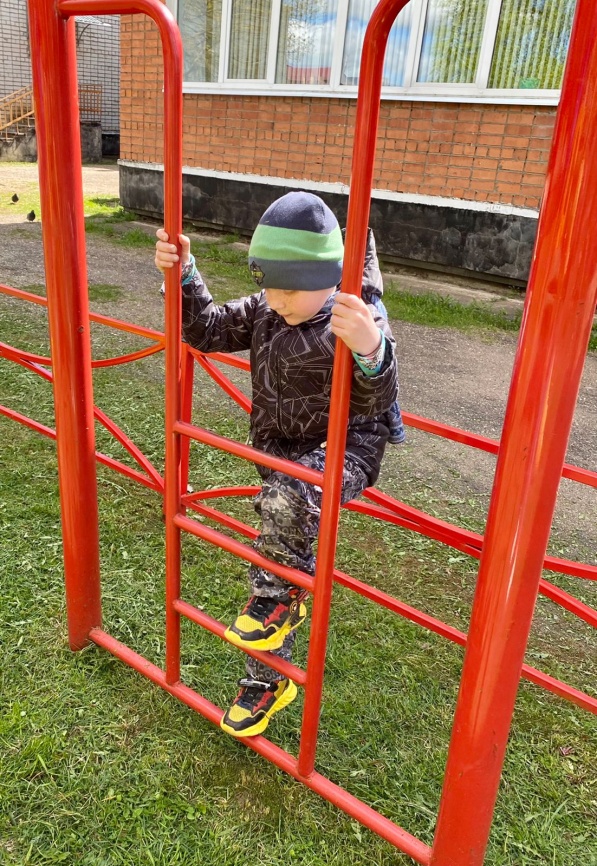 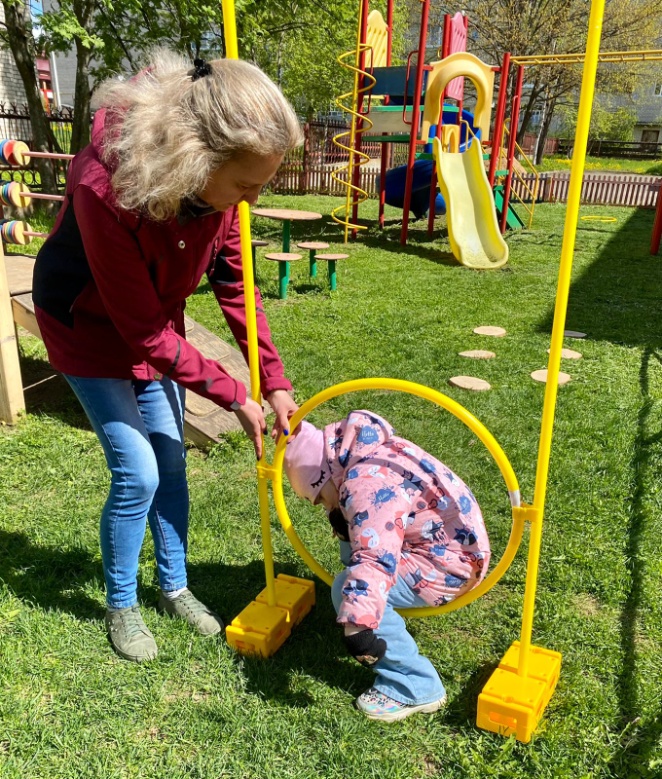 3 площадка – «Мастерская» (создание плаката «Углич- капелька России»)
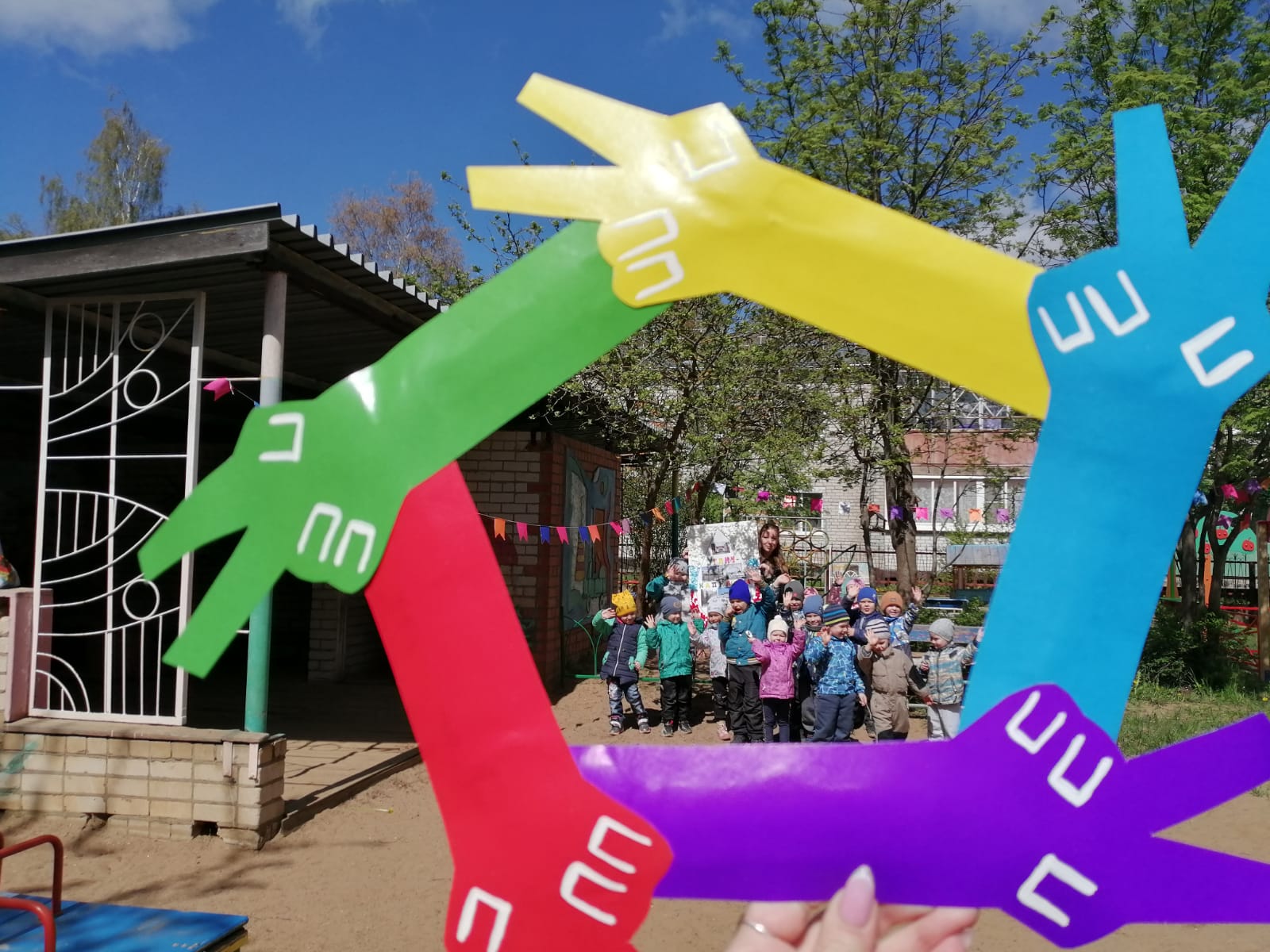 Фестиваль 4D прошел весело, интересно и познавательно.  
Всех участников наградили медальками и сладкими подарками. Завершился праздник веселым флешмобом.
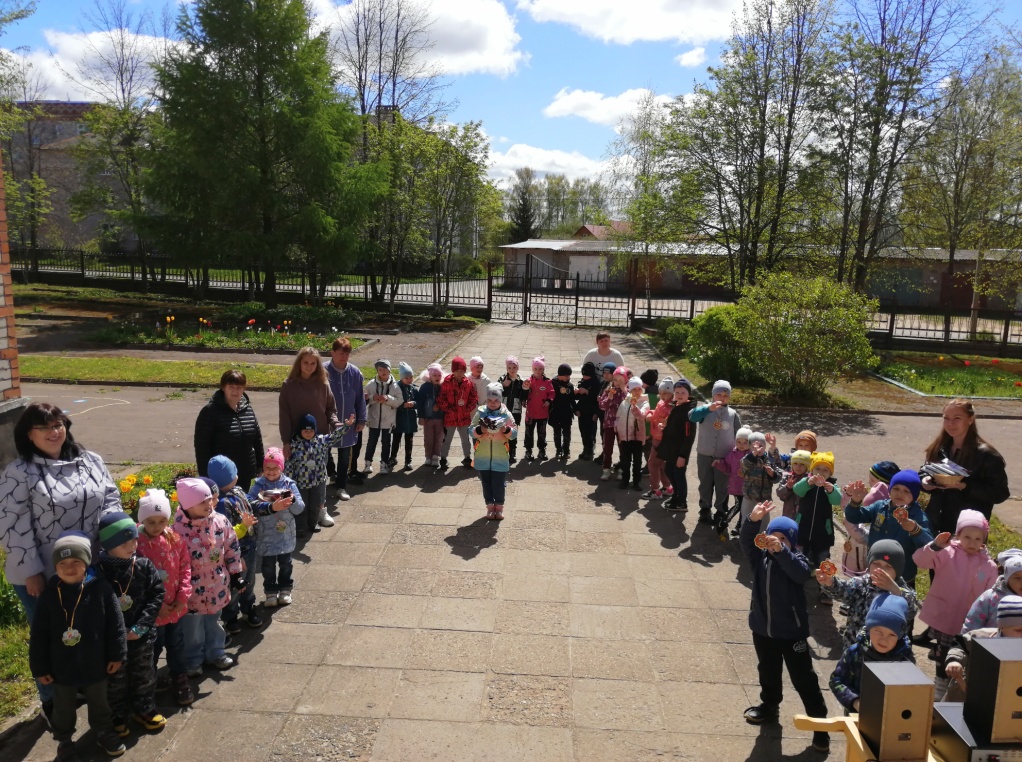 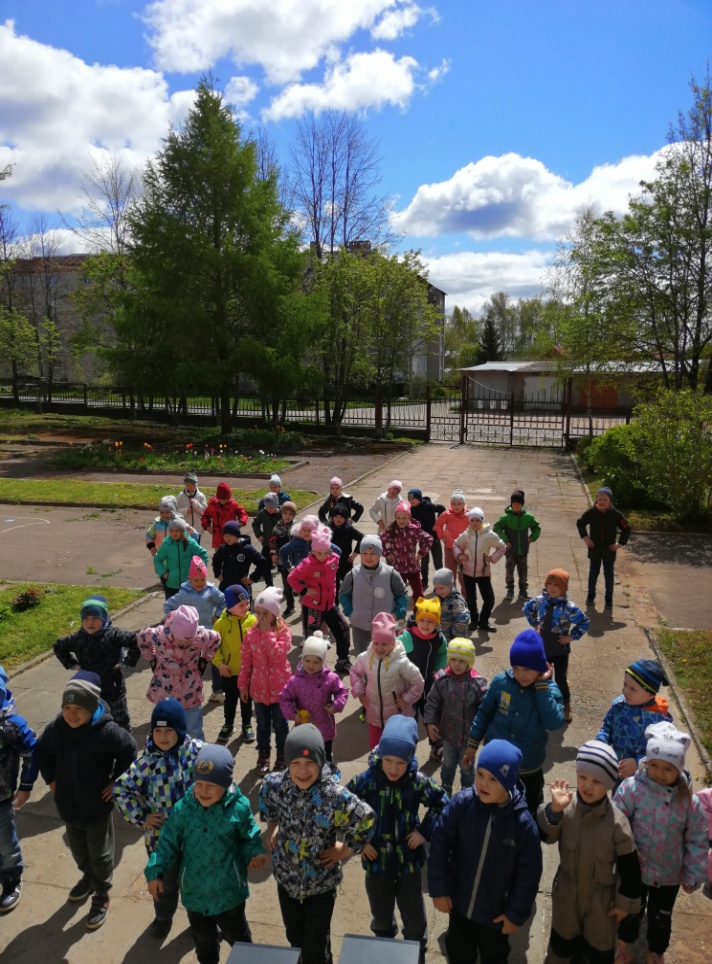 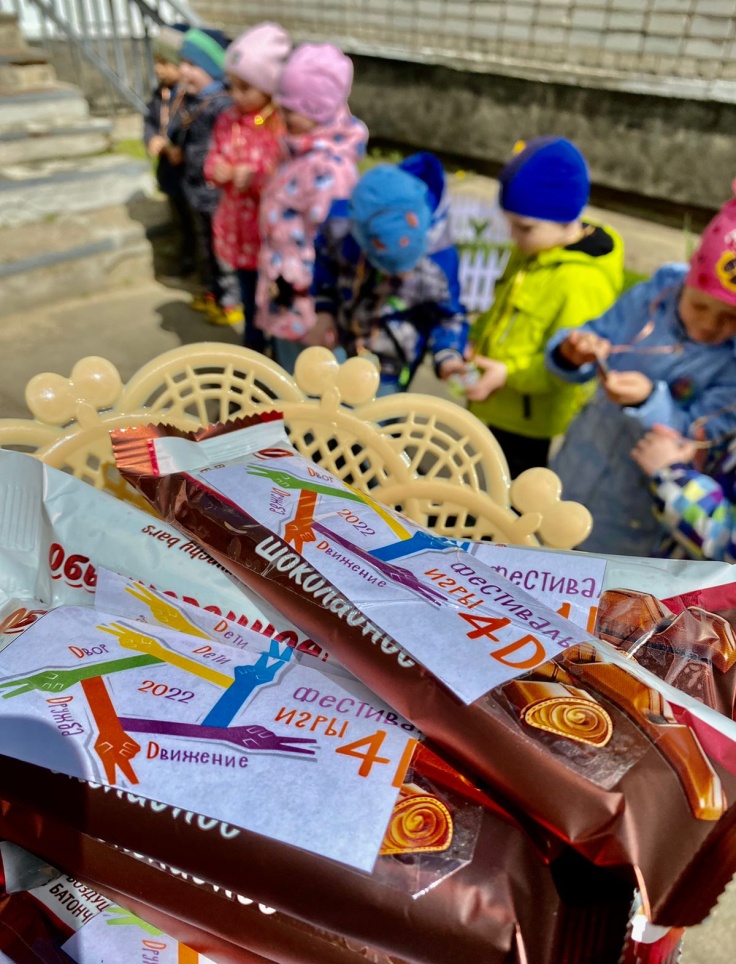 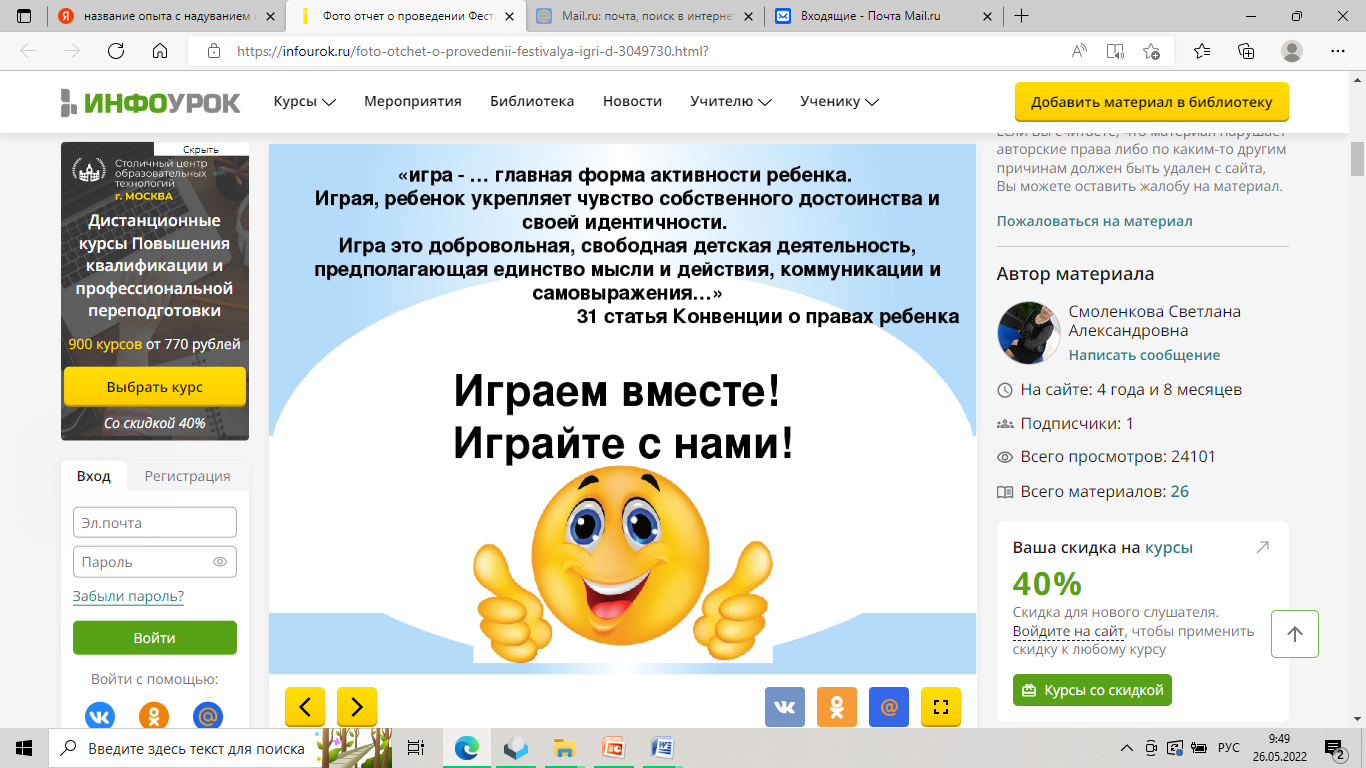